TEMEL YİYECEK ÜRETİMİ
Aşçıbaşı (Chef de cuisine)
Aşçıbaşının yerine getirmesi gereken ana görevleri ise şunlardır:
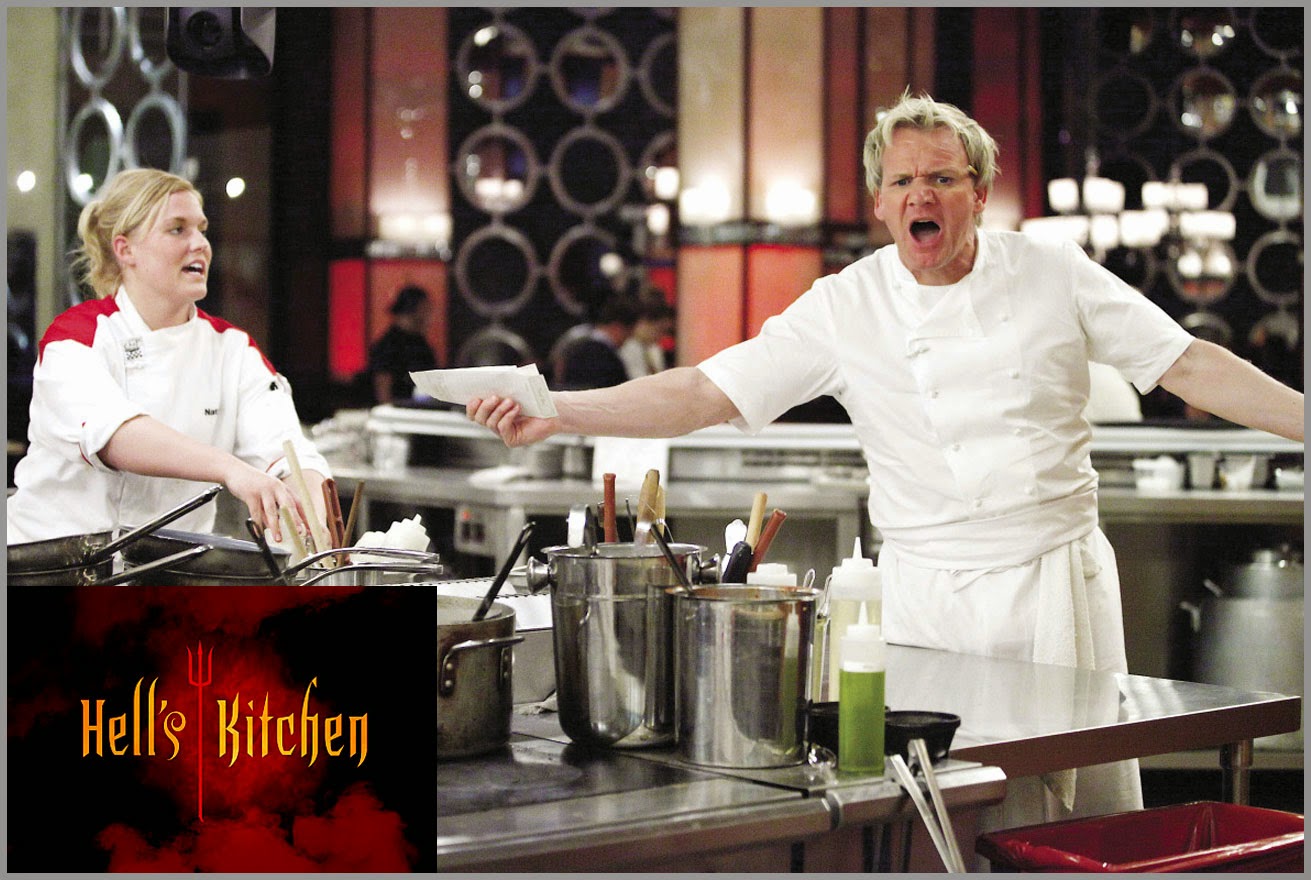 Aşçıbaşı (Chef de cuisine)
Üretim planlamasına uygun miktarda ve çeşitte yemeğin üretilmesini sağlamak,
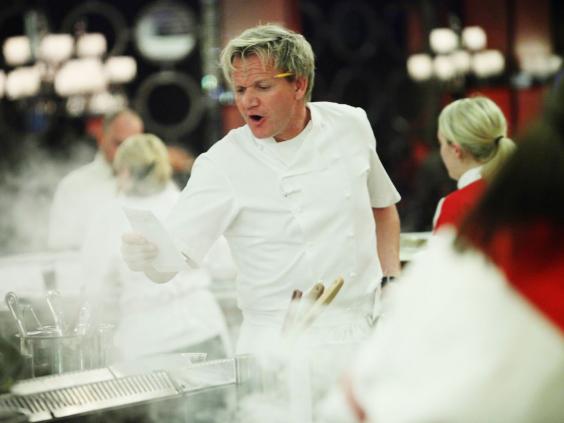 Mutfağın ihtiyaç duyduğu malzemelerin siparişini vermek ve siparişlerini onaylamak
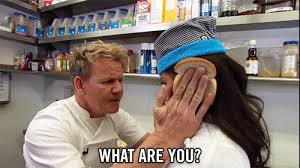 Mutfakta çalışacak personelin seçiminde insan kaynakları müdürü ile işbirliği yapmak,
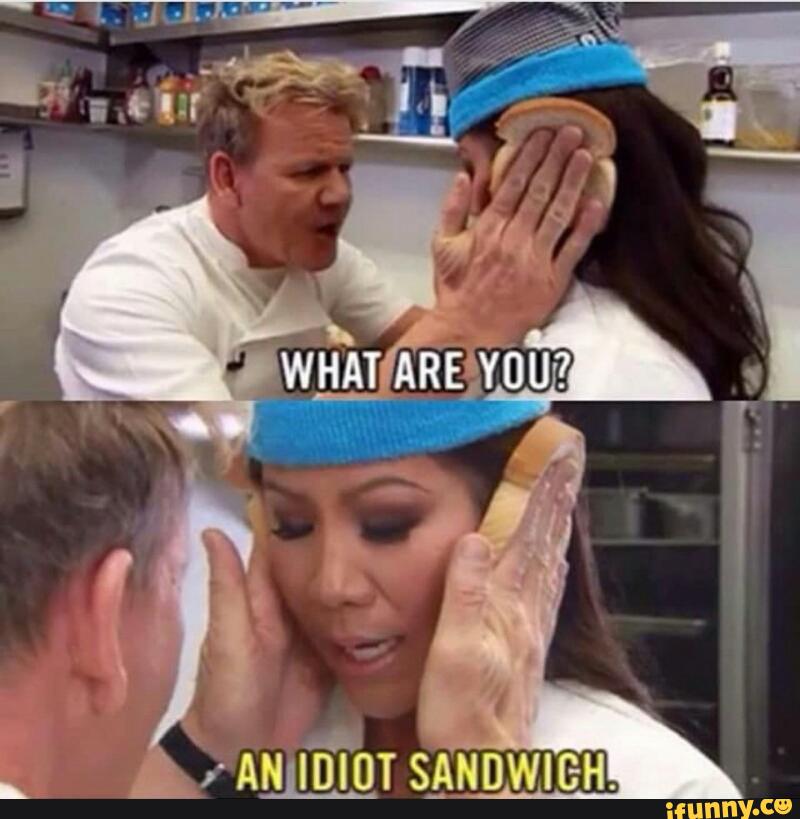 Mutfak personeli arasında iş bölümü yapmak, onların çalışma programlarını, haftalık ve yıllık izinlerini düzenlemek,
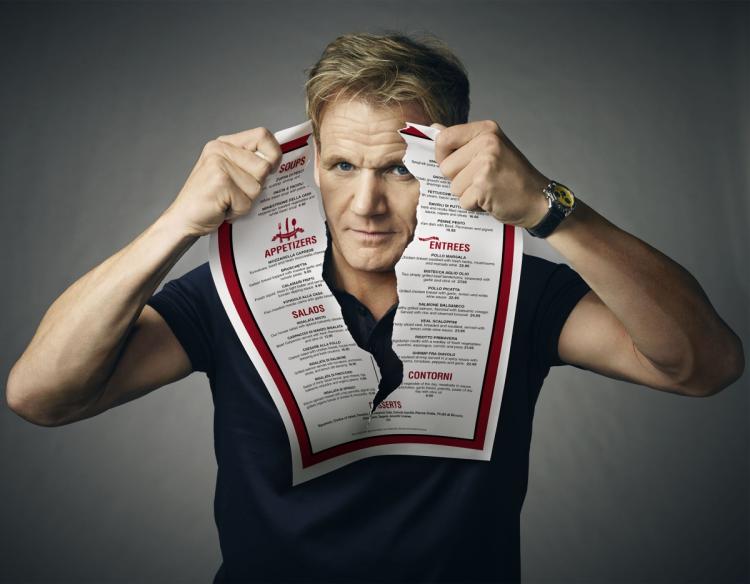 Aşçıbaşı (Chef de cuisine)
Menülerin planlanmasında görev almak,
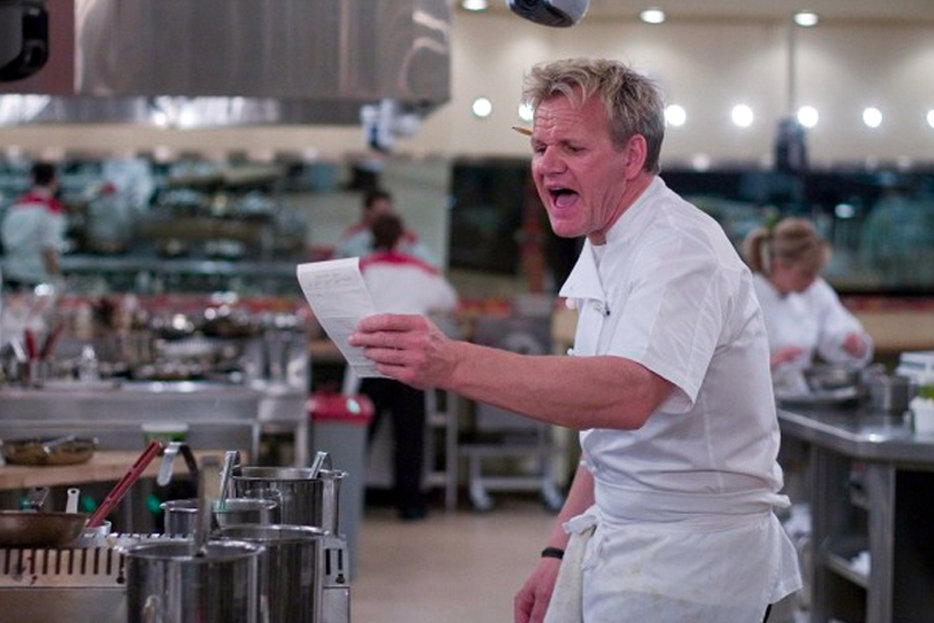 Stok devir hızı ve satış analizleri sonuçlarına dayanarak menülerde değişiklikler yapılmak üzere tavsiyelerde bulunmak,